Impact of the subject metadata element on the discoverability of repository items on the Web
Lenka Shipton
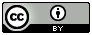 Why Web?
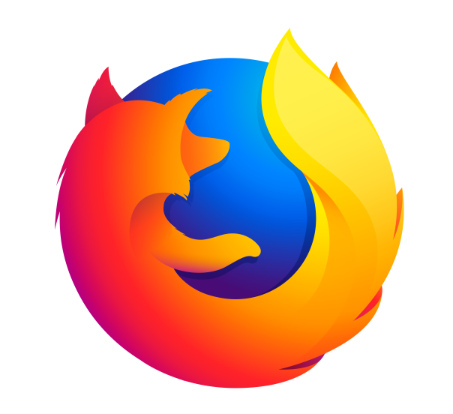 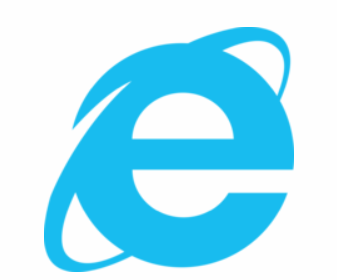 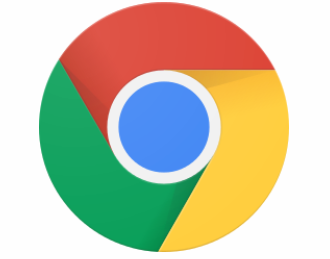 To maximise the discoverability 
Most users start search using search engine
City Research Online – 75% of all searches
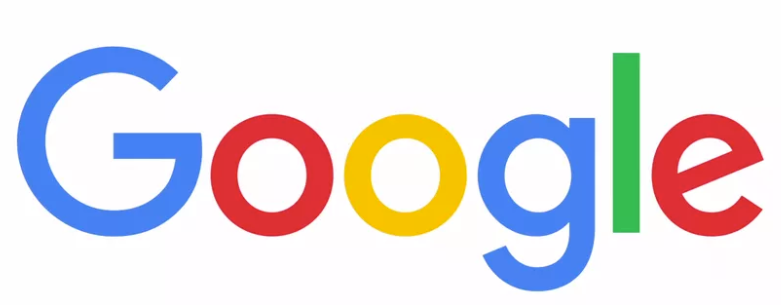 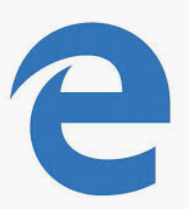 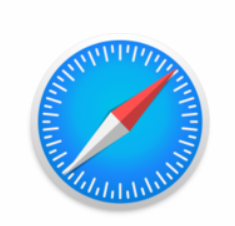 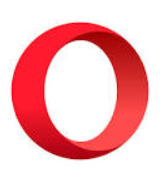 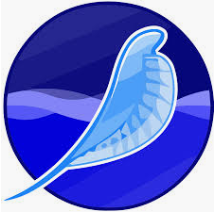 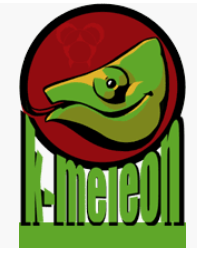 Why subject?
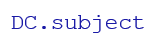 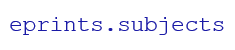 Subjective
Can be affected by lack of knowledge 
Constrained by controlled vocabularies
Difficult to apply to cross-disciplinary research
Difficult to apply consistently 
 Time consuming
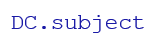 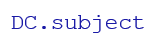 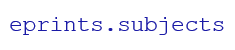 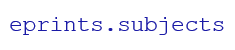 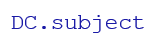 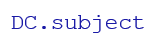 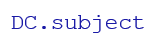 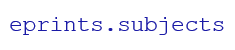 [Speaker Notes: Lack of knowledge: this leads to a question who should be responsible for adding this information
At City: author uploads (self-deposit) but the repository admins classify individual deposits. This leads to a question, should we be looking at changing this? Difficulty for depositing via CRIS (Symplectic) – keywords but not subjects]
How does it work?
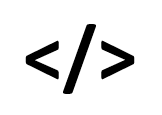 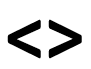 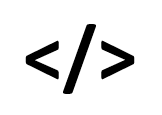 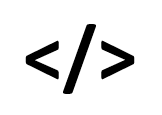 Spiders and robots used by search engines to discover new pages on the Web
Metadata exposed in the form of <meta>tags
Not all <meta>tags are indexed
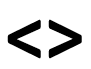 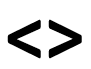 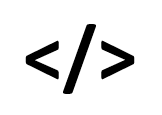 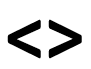 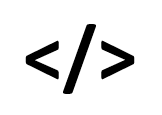 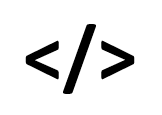 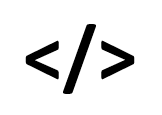 Metadata to <meta>tags
Repository item record
Page source of the item record
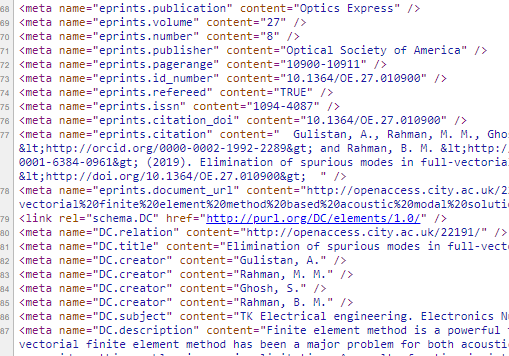 How was it done?
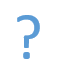 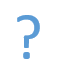 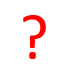 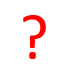 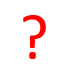 2 random samples
Google analytics keyword search
Keywords matched to content of metadata fields
Searches reproduced and rankings recorded
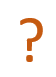 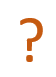 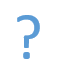 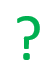 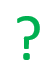 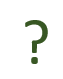 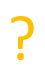 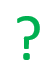 [Speaker Notes: People only look at first two pages of results]
The results – metadata elements
The results – rankings
Caveats
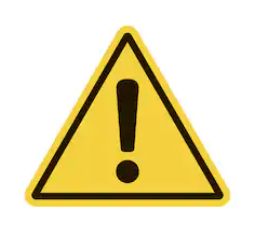 Ever changing content indexed by search engines
Change in ranking positions
Changing algorithms
Search engine personalisation 
Two samples
Different size
Different collection period
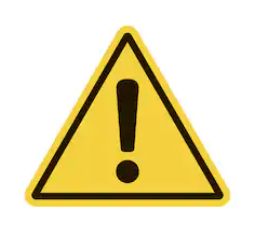 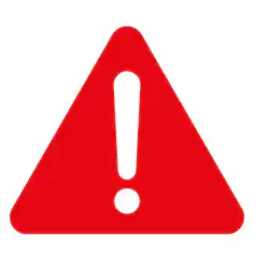 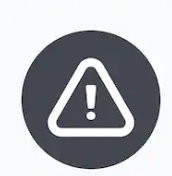 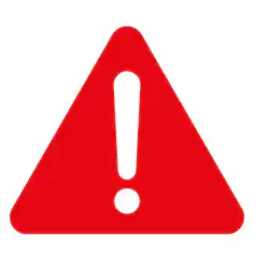 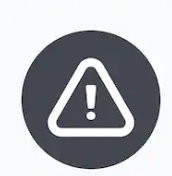 [Speaker Notes: Searches and results are irreproducible
Algorithms – focus on good resource description at all times]
City, University of London
Northampton Square
London
EC1V 0HB
United Kingdom

T: +44 (0)20 7040 5060
E: department@city.ac.uk
www.city.ac.uk/department
Thank you!
Lenka.Shipton.1@city.ac.uk